Veterinaire dentale rontgenfoto’s
Gebit en kleine knagers
Waarom dentale rontgenfoto’s?
Gezond gebit bevordert gezondheid en welzijn
Enkel de kroon is zichtbaar: grootste gedeelte (min. 2/3) subgingivaal verborgen
Vroege diagnostiek en behandeling geven betere prognose
Ideaal als demonstratiemiddel om eigenaren te overtuigen van noodzaak behandeling
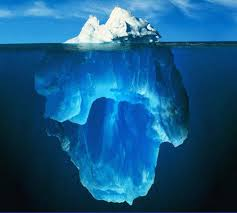 Waarom dentale rontgenfoto’s?
Voordat een element geextraheerd gaat worden
Evaluatie van pathologische veranderingen
Afwijkende ontwikkelingen
Evaluatie van ingestelde behandelingen
Ontdekken van tumoren
Andere holten en structuren van de schedel
Rontgenstraling - stralingsregulatie
kV    - spanning tussen kathode en anode: meer spanning geeft straling met hogere energie 
            (kwaliteit)
mA   - stroom aan elektronen, hoeveelheid straling (kwantiteit)
Sec   - belichtingstijd

Vaak bij dentale rontgenapparaten is alleen tijd te reguleren
Rontgenstraling - veiligheid
Stralingsbesluit & kern energie wet (KEW)
Blootstelling As Low As Reasonably Achievable (ALARA)
Beschermende kledij (loodschort, loodhandschoenen, schildklierbeschermer)
Zoveel mogelijk afstand
Plaatjes niet handmatig op de plek houden
Beperk expositietijd en aantal foto's zoveel mogelijk
Digitale opnamen vermindert blootstelling met 50-80% in vergelijking met analoge films
Rontgenapparatuur – standaard rontgenbuis (‘vroeger’)
Niet gebruiksvriendelijk
Moeilijk te richten
Afstand moet gereduceerd worden tot 30-40cm 
(zelfs met max. diafragmeren wordt beeld anders te groot)
Er moet een nieuwe standaard ontwikkeld worden in opnameschrift
Etc.
Overprojectie en gebrek aan detail
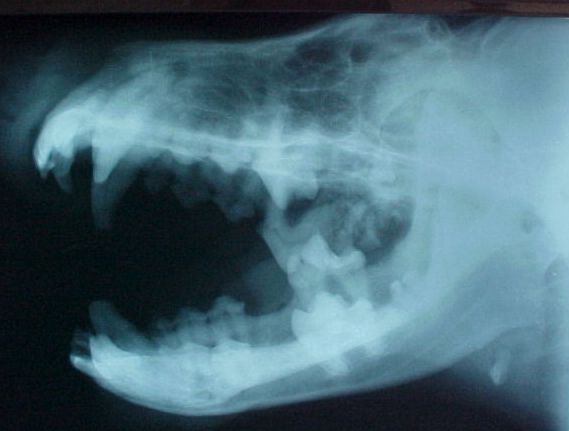 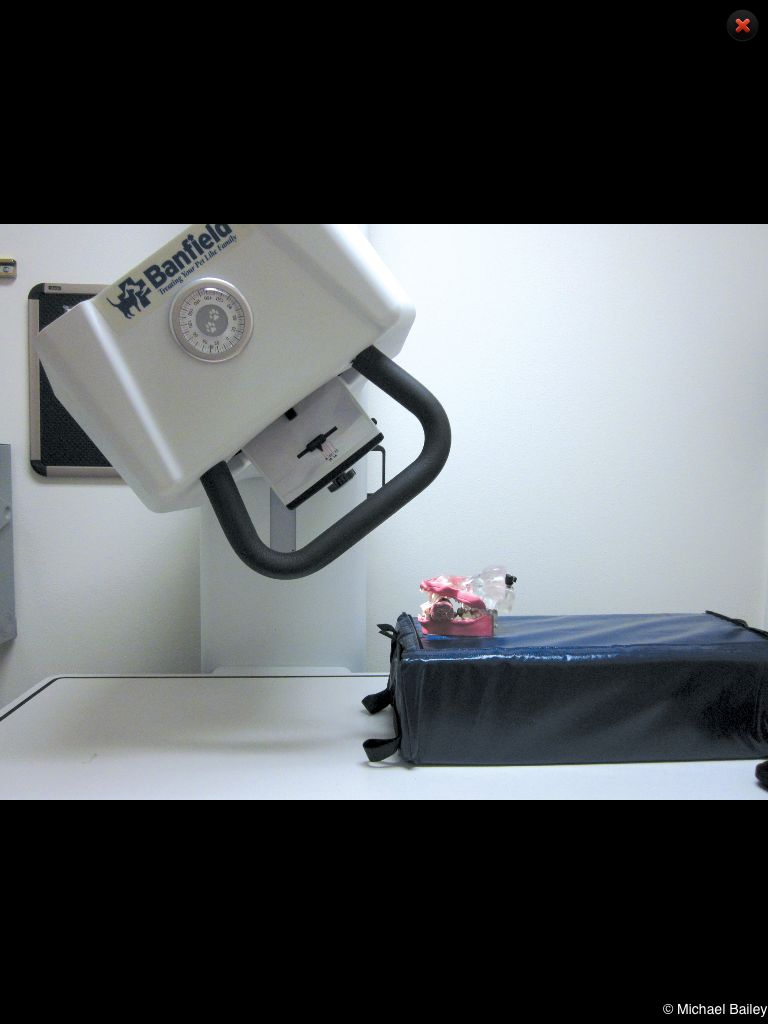 Rontgenapparatuur – dentale rontgenbuis
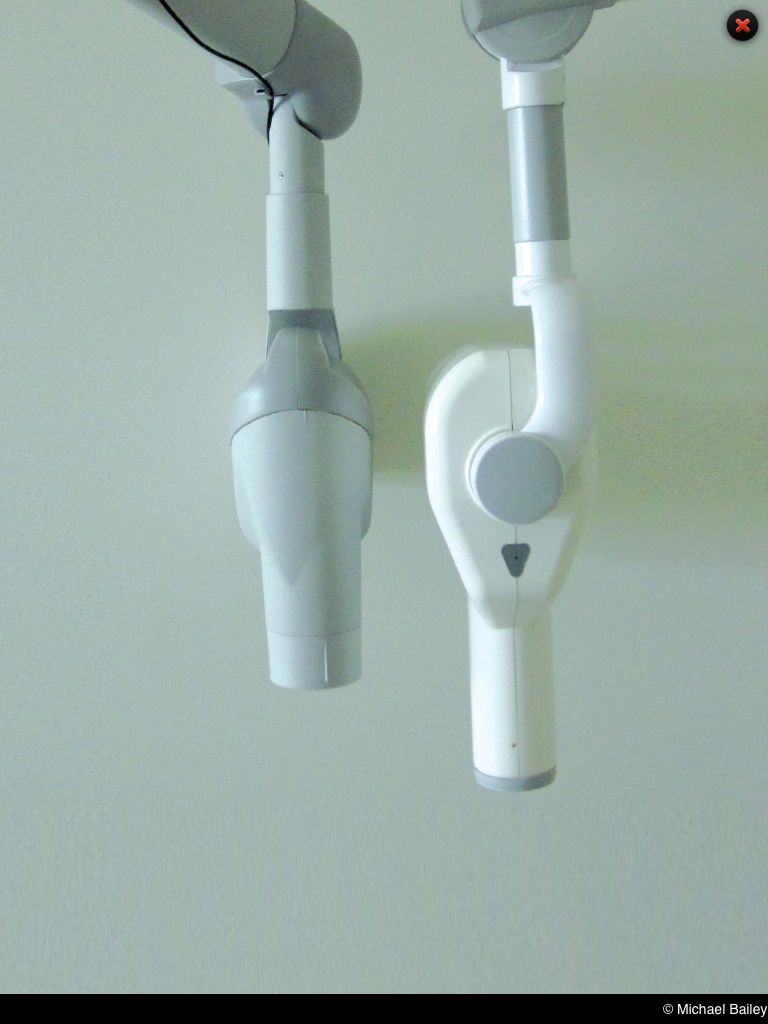 Minder duur
Beter te richting
Vermindert strooistraling
kV en mA zijn vaak preset
Hebben PID (Position Indicating Device)
Rontgenapparatuur – dentale rontgenbuis
Analoog (niet digitaal)
Grotere kans op ontwikkelfouten
Geen correctie van contrast achteraf mogelijk
Ontwikkelen m.b.v. ontwikkelvloeistoffen (gezondheid)
Inmiddels z.g.a. verdrongen
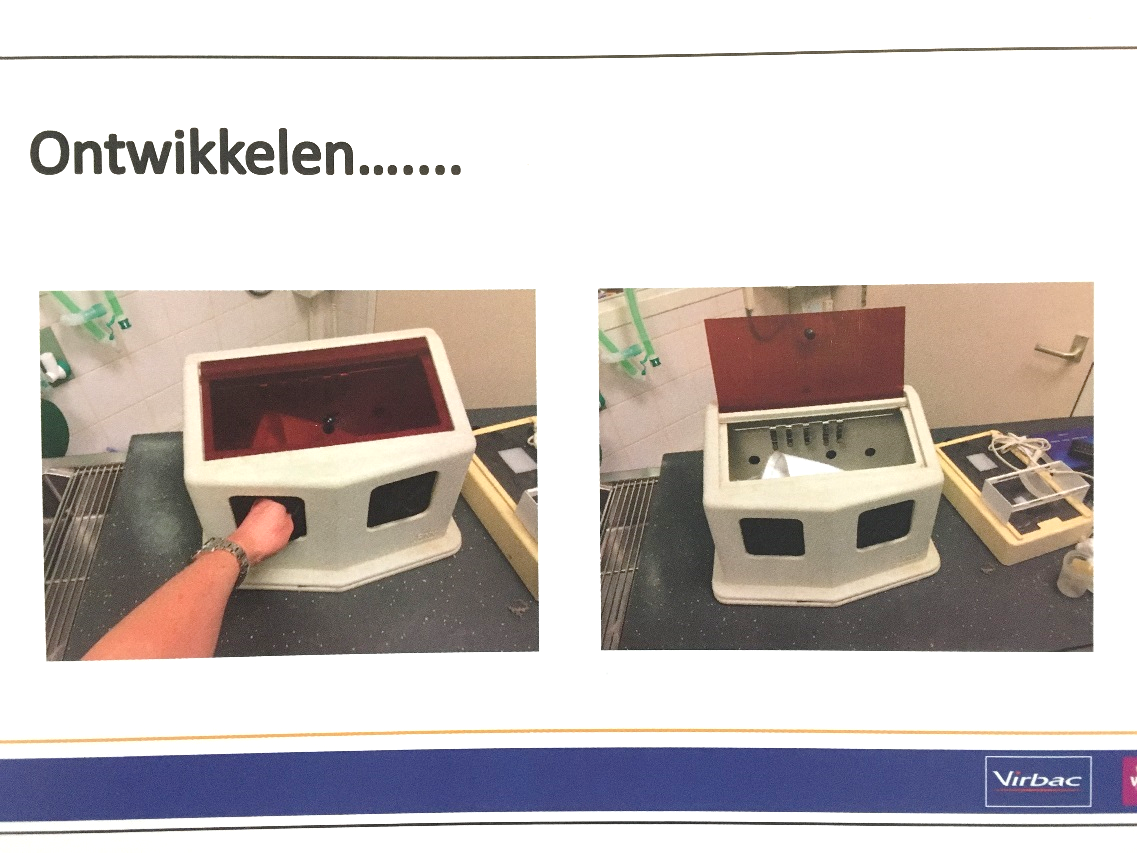 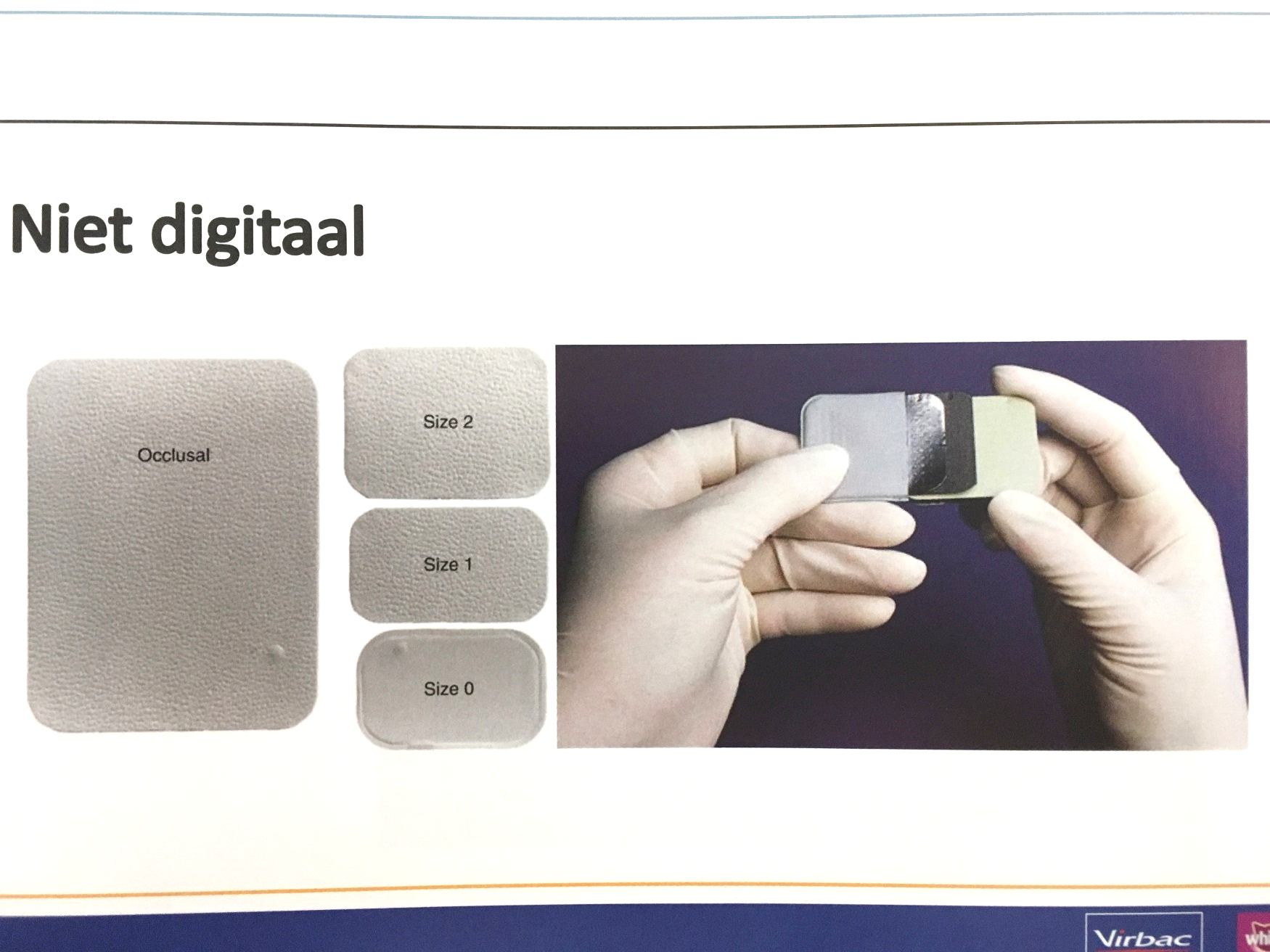 Rontgenapparatuur – dentale rontgenbuis
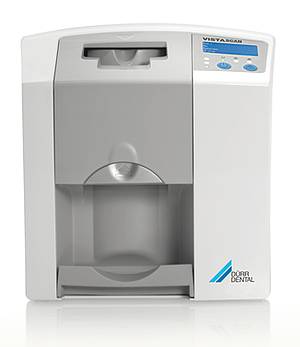 Digitaal
Indirect systeem
Fosforplaat
Bobbeltje op plaat richting rontgenbuis en rostraal
Moet in processor gedaan worden 
Voordelen
Gedetaileerder
Flexibel (makkelijk in bek te positioneren)
Verschillende formaten plaatjes
Nadelen
Moet ontwikkeld worden
Tijd
Ruimte
Herpositioneren niet mogelijk
Makkelijk te beschadigen
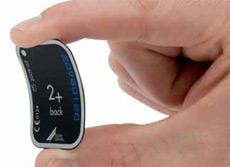 Rontgenapparatuur – dentale rontgenbuis
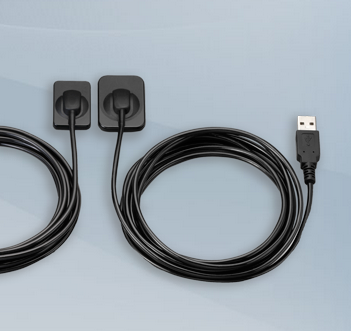 Digitaal
Direct systeem
Sensor
Met snoer verbonden met computer/monitor of draadloos
Snoer kan maar langs 1 kant
Voordelen
Hoeft niet uit bek gehaald om te beoordelen: herpositioneren en opnieuw schieten mogelijk
Korte ontwikkeltijd
Stevig (gaat lang mee)
Sensor klein (makkelijk op te bergen)
Nadelen
Duur
Sensor niet flexibel (kan lastig zijn in kleine bekjes)
Vaak maar een maat verkrijgbaar
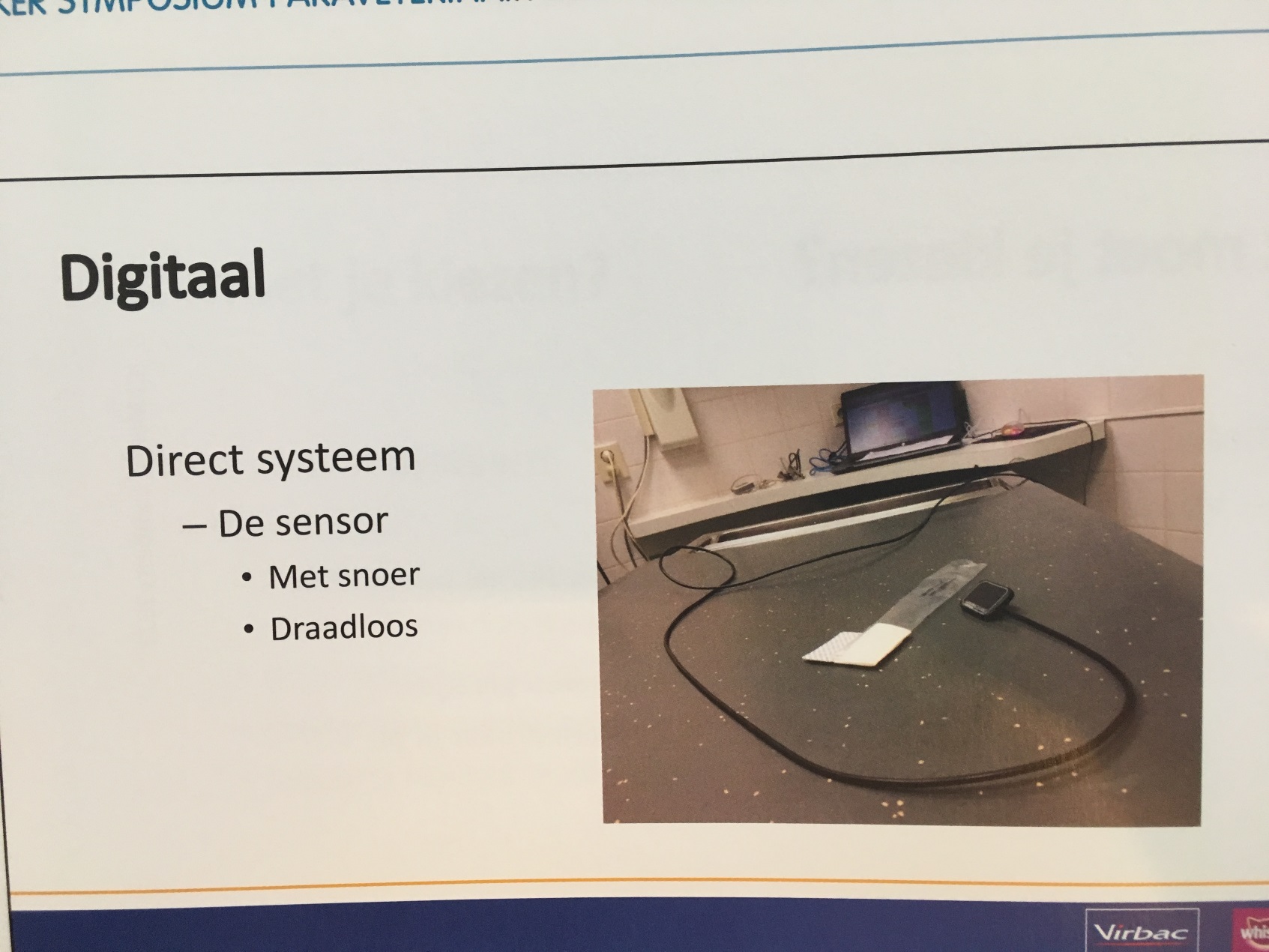 Opnametechnieken
Parallel techniek
Bissectrice techniek

NB: object moet altijd zo dicht mogelijk bij de foto!
Parallel techniek
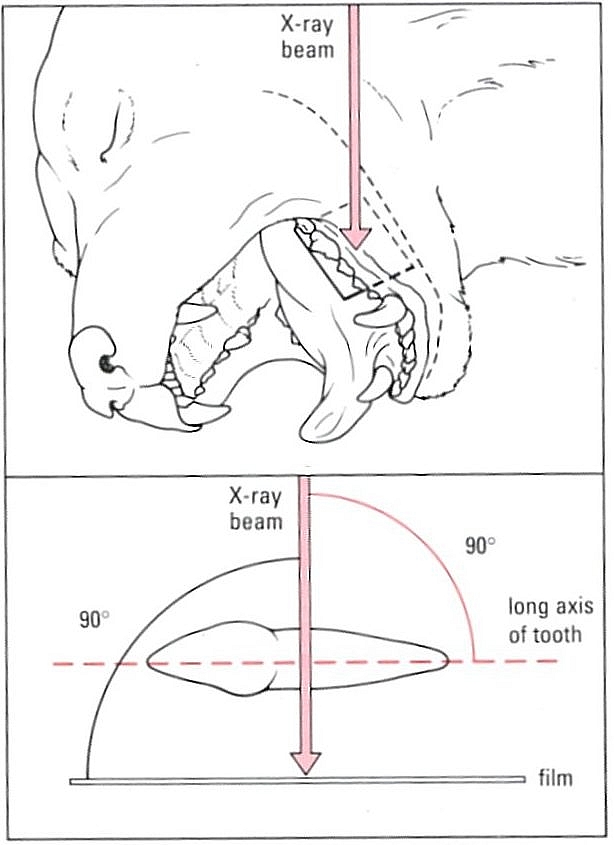 Alleen mandibulaire premolaren en molaren
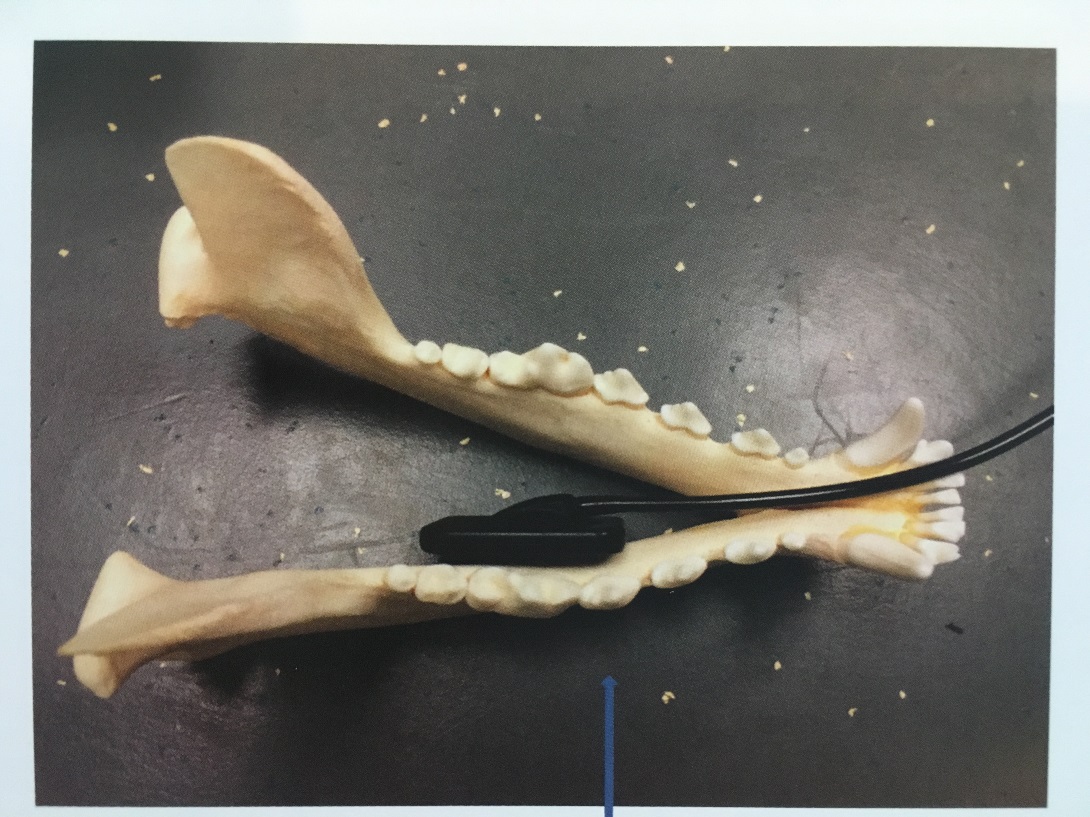 Bissectrice techniek
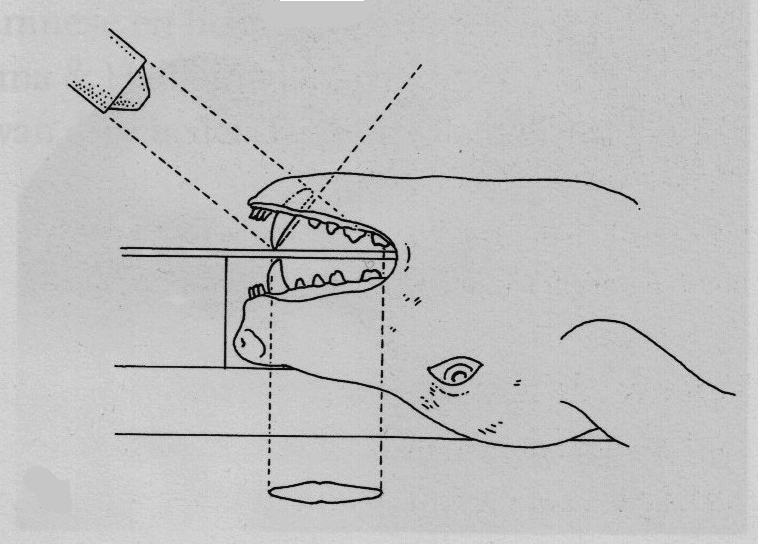 Waarom?
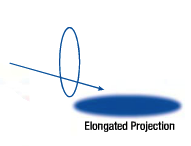 Bissectrice techniek
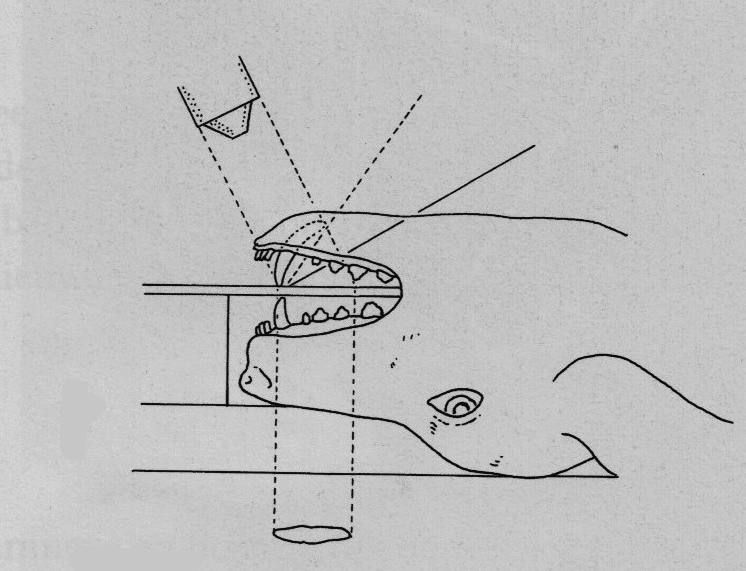 Waarom?









De stralenbundel wordt loodrecht gericht op de bissectrice: tand wordt op ware grootte afgebeeld
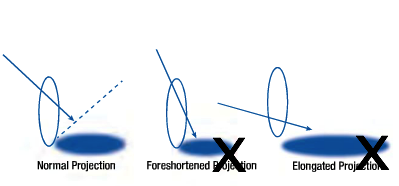 Bissectrice techniek
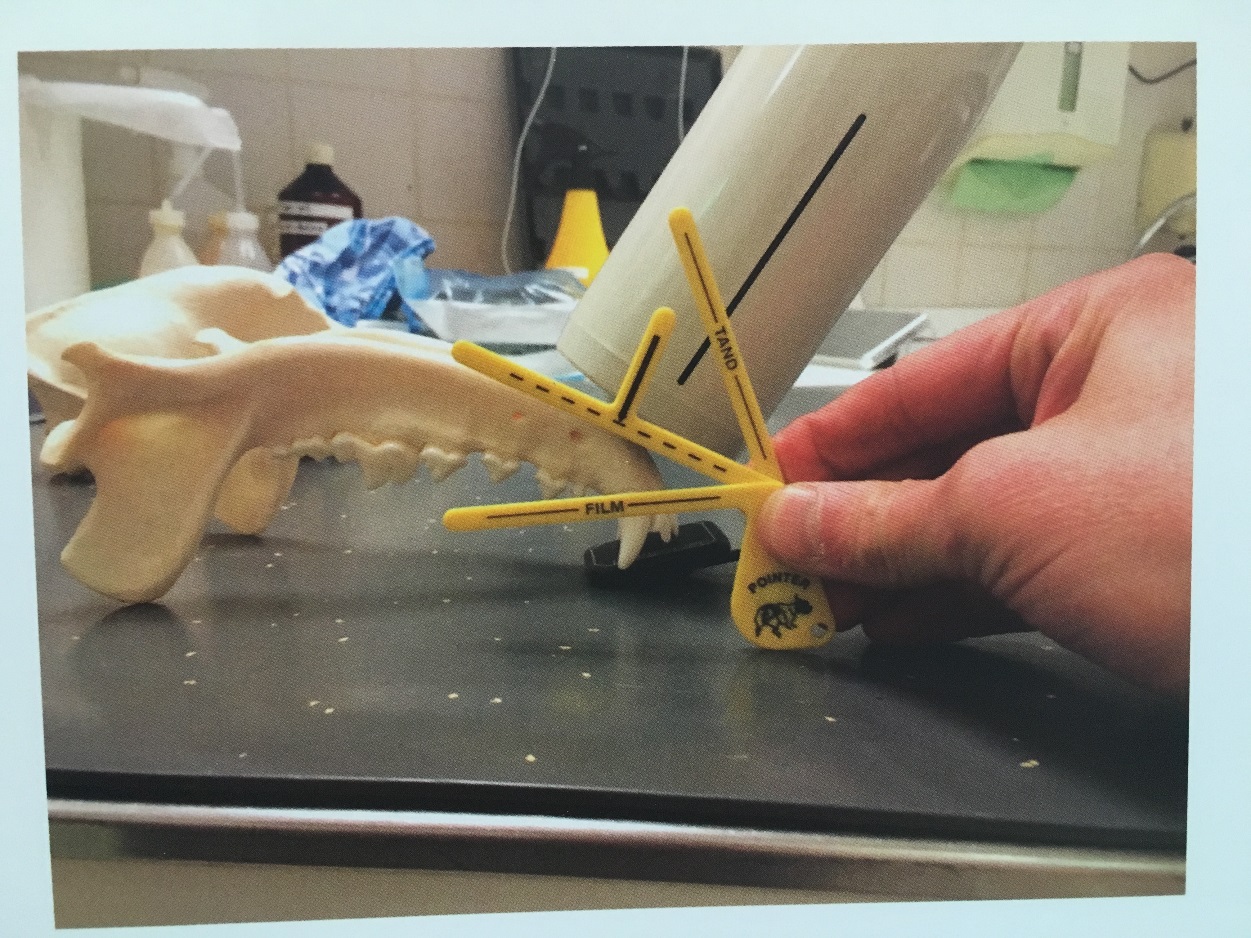 Voorbeeld opname
[Speaker Notes: L. Dura is buitenste laagje van alveolair bot, waar parodontale lig. op aanhechten,
L. Lucida is botvlies]
Voorbeeld volledige gebitsopname kat
Redenen voor dentale rontgenfoto’s
Ontstekingen bij elementen
Voor en na extractie
Afgebroken apices (→ pulpaholte open of gesloten? Fractuur ook subgingivaal? Etc.)
Roze verkleuring element
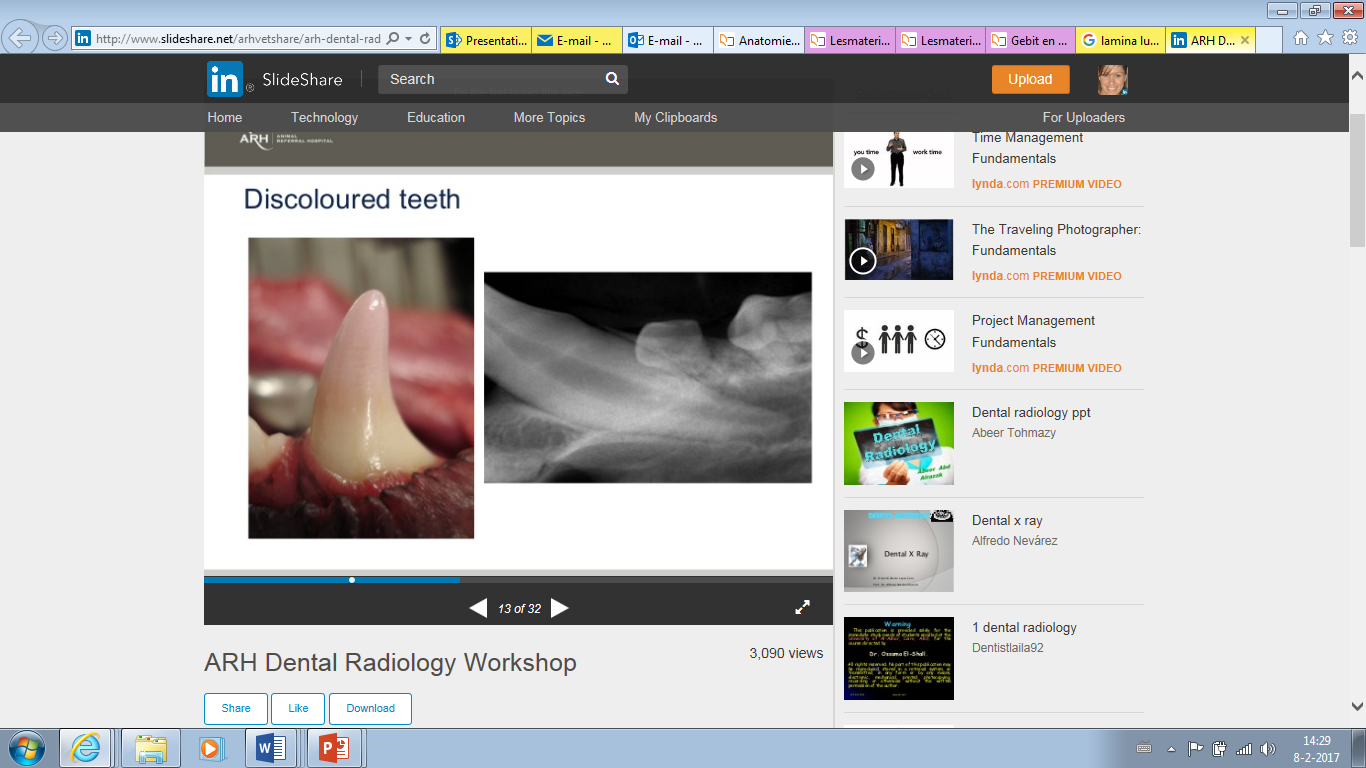 Redenen voor dentale rontgenfoto’s
Ontstekingen bij elementen
Voor en na extractie
Afgebroken apices (→ pulpaholte open of gesloten? Fractuur ook subgingivaal? Etc.)
Roze verkleuring element
Tooth resporption (F.O.R.L.)
Afwezige of supernumeraire elementen
Wortelkanaalbehandelingen
Fistels
Tumoren 
Etc.
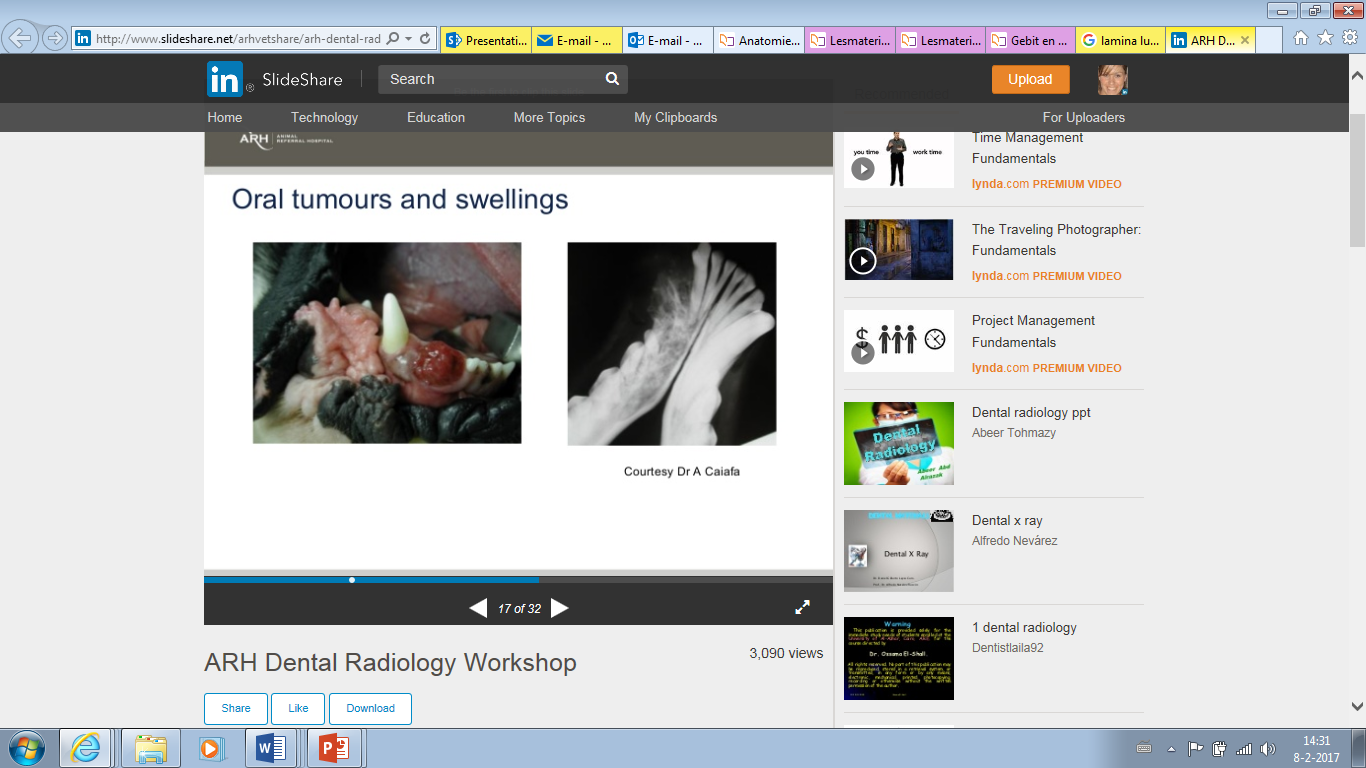 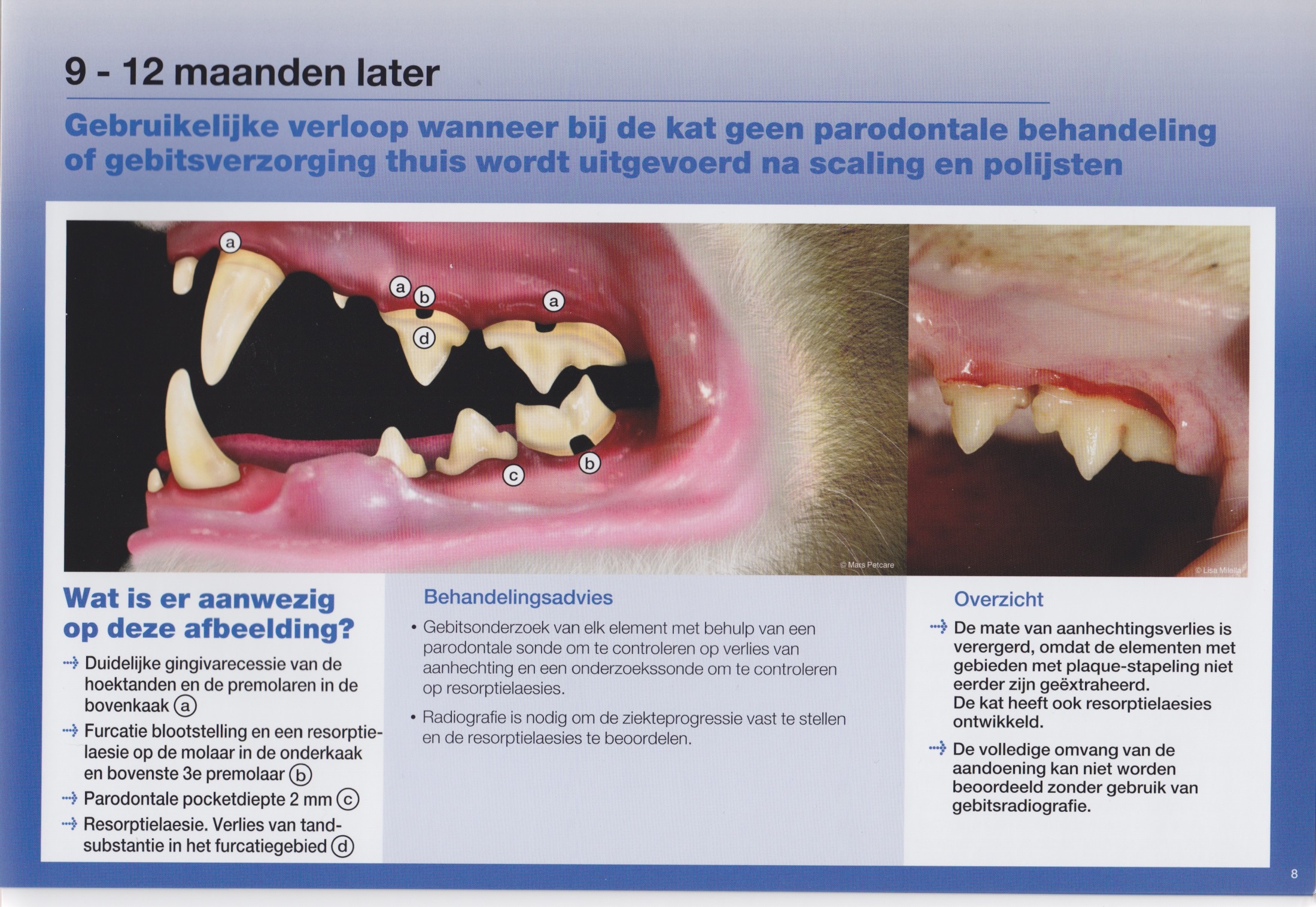 DGW
20
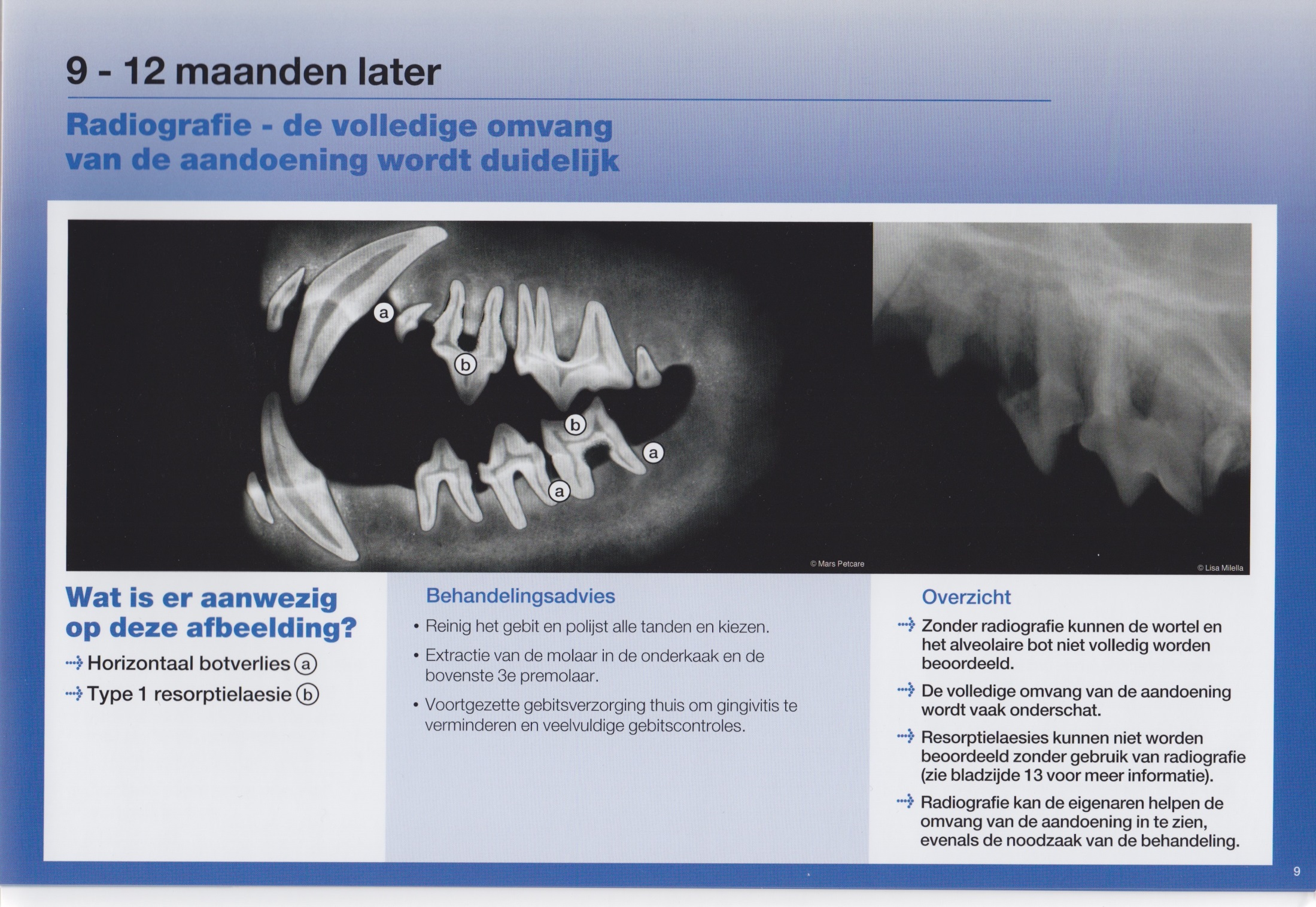 DGW
21
Fractuur gevoelige onderkaak en horizontaal botverlies
DGW
22
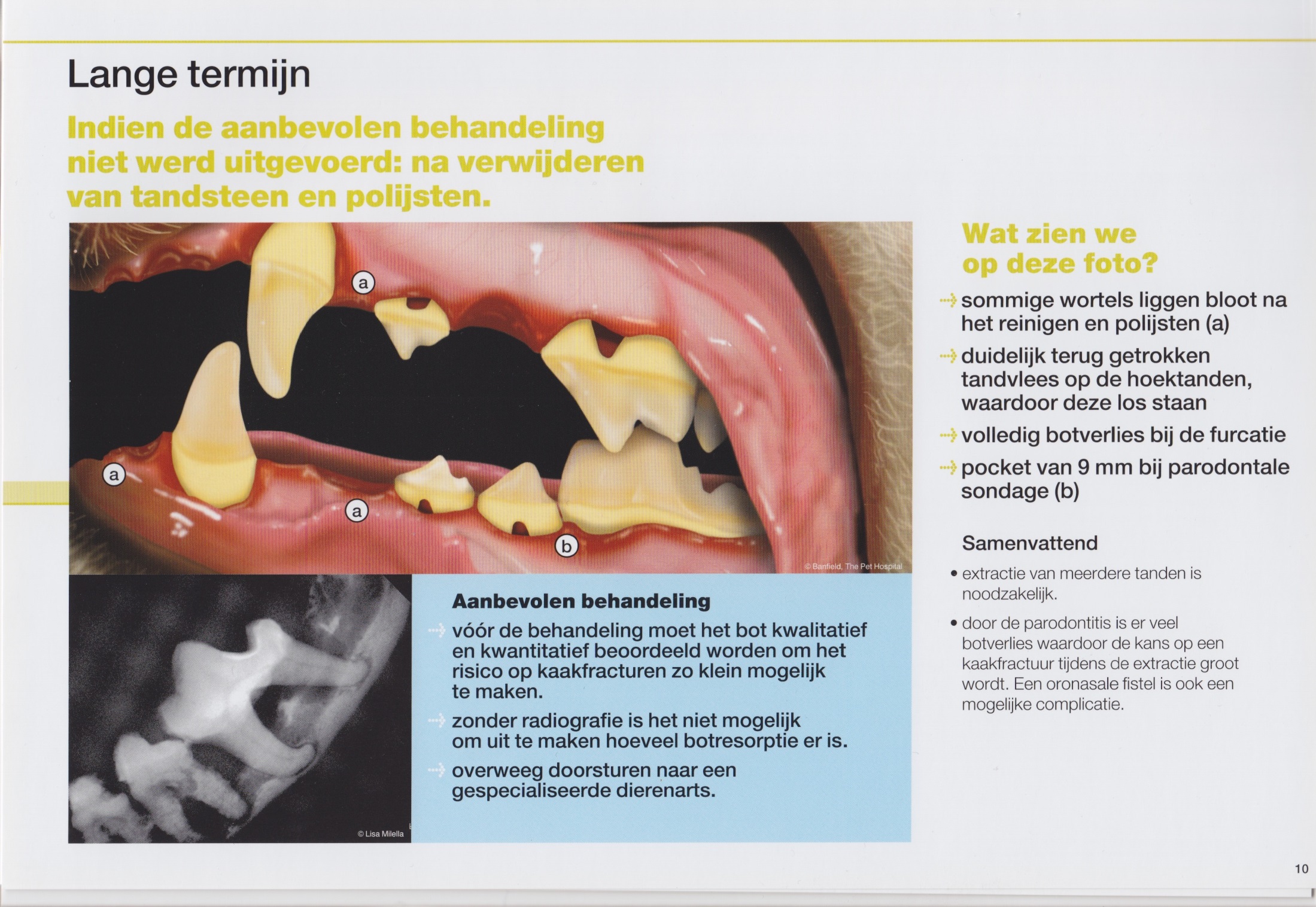 DGW
23
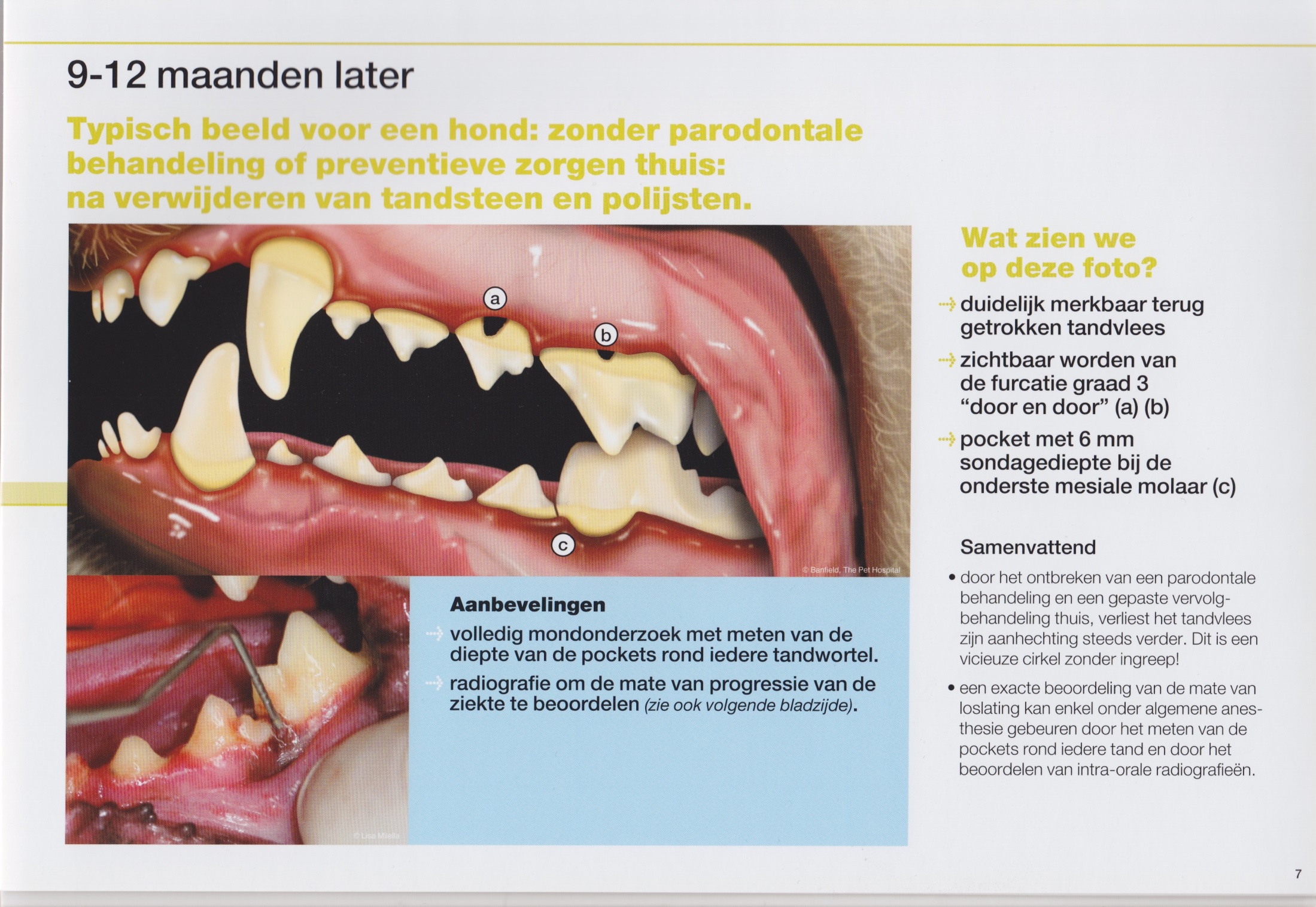 DGW
24
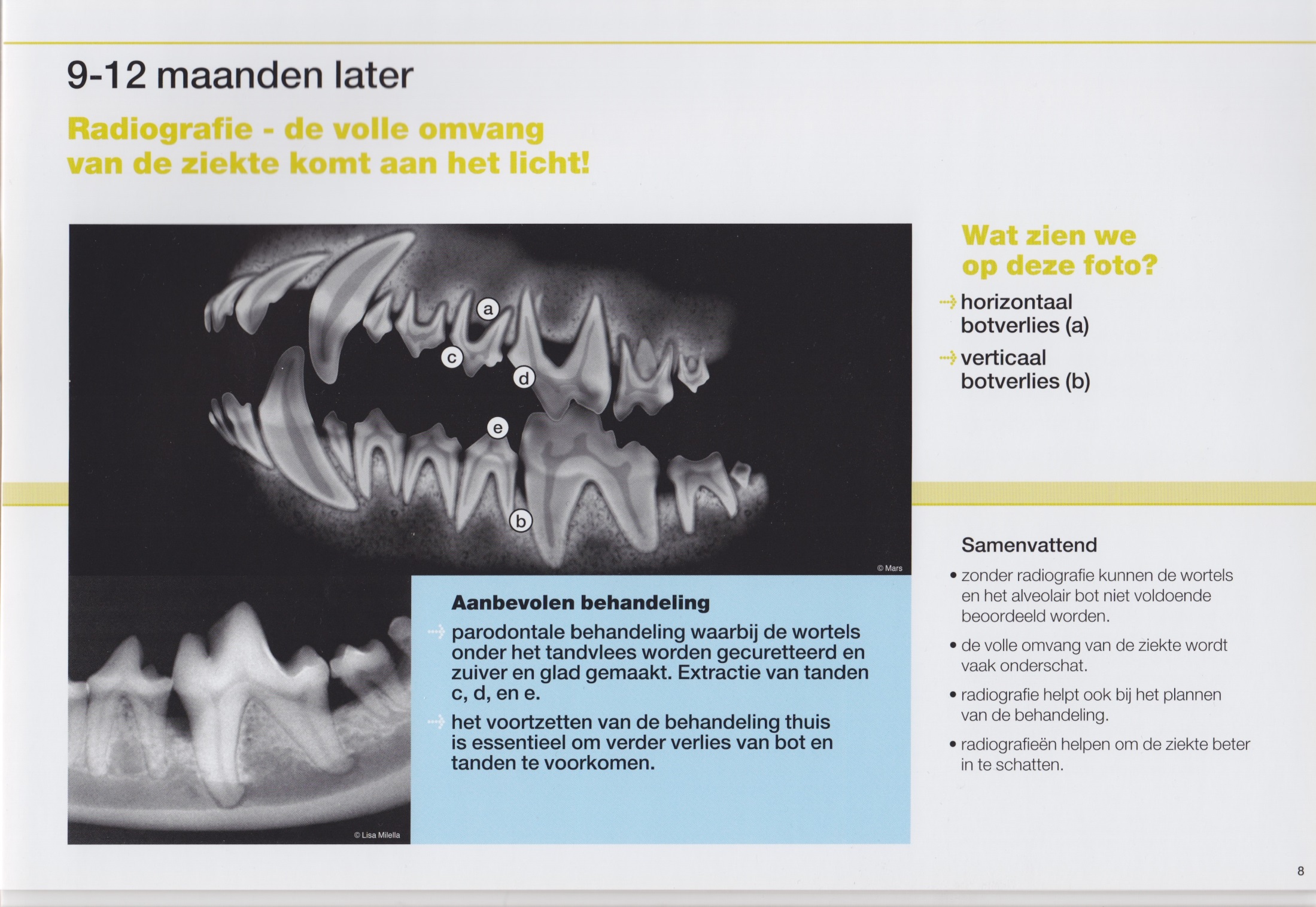 DGW
25